FCPF Knowledge Day SeriesSession 1Future of REDD+ Financing
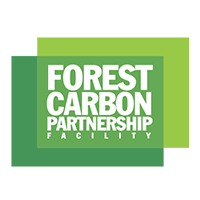 6 December, 2021
FCPF and ISFL – a snapshot
Forest Carbon Partnership Facility (FCPF) - Carbon Fund
All 15 ERPAs in the Carbon Fund portfolio have been signed – over $721 million committed in results-based payments.
ERPAs are committed through December 2025
ERPAs currently under implementation – first verification and payment completed. Monitoring, Reporting, and Verification and subsequent payment is underway for several others.

BioCarbon Fund Initiative for Sustainable Forest Landscapes - ISFL
5 programs in the ISFL portfolio (Colombia, Ethiopia, Indonesia, Mexico, Zambia)
Ethiopia completed the first ERPD assessment and now entering ERPA negotiations
ERPD assessment is underway Colombia, and shortly underway for the other 3 programs
ERPAs to be signed will be committed through 2030 for about $250 million in results-based payments.
Map of the different initiatives
Standard
Finance
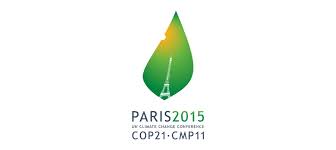 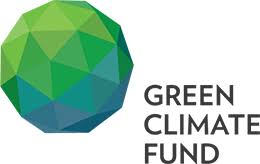 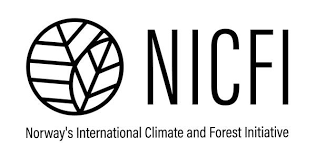 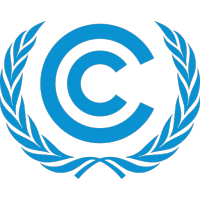 Non-market
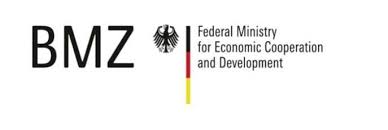 Warsaw framework
Article 5/9
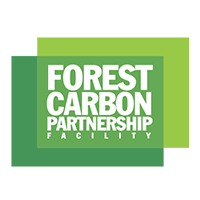 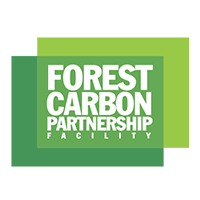 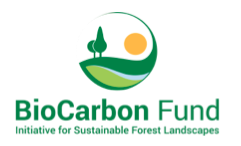 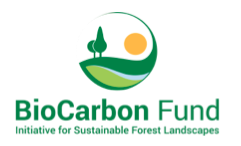 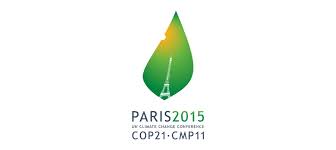 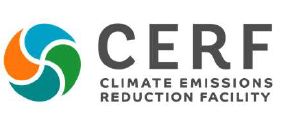 Market
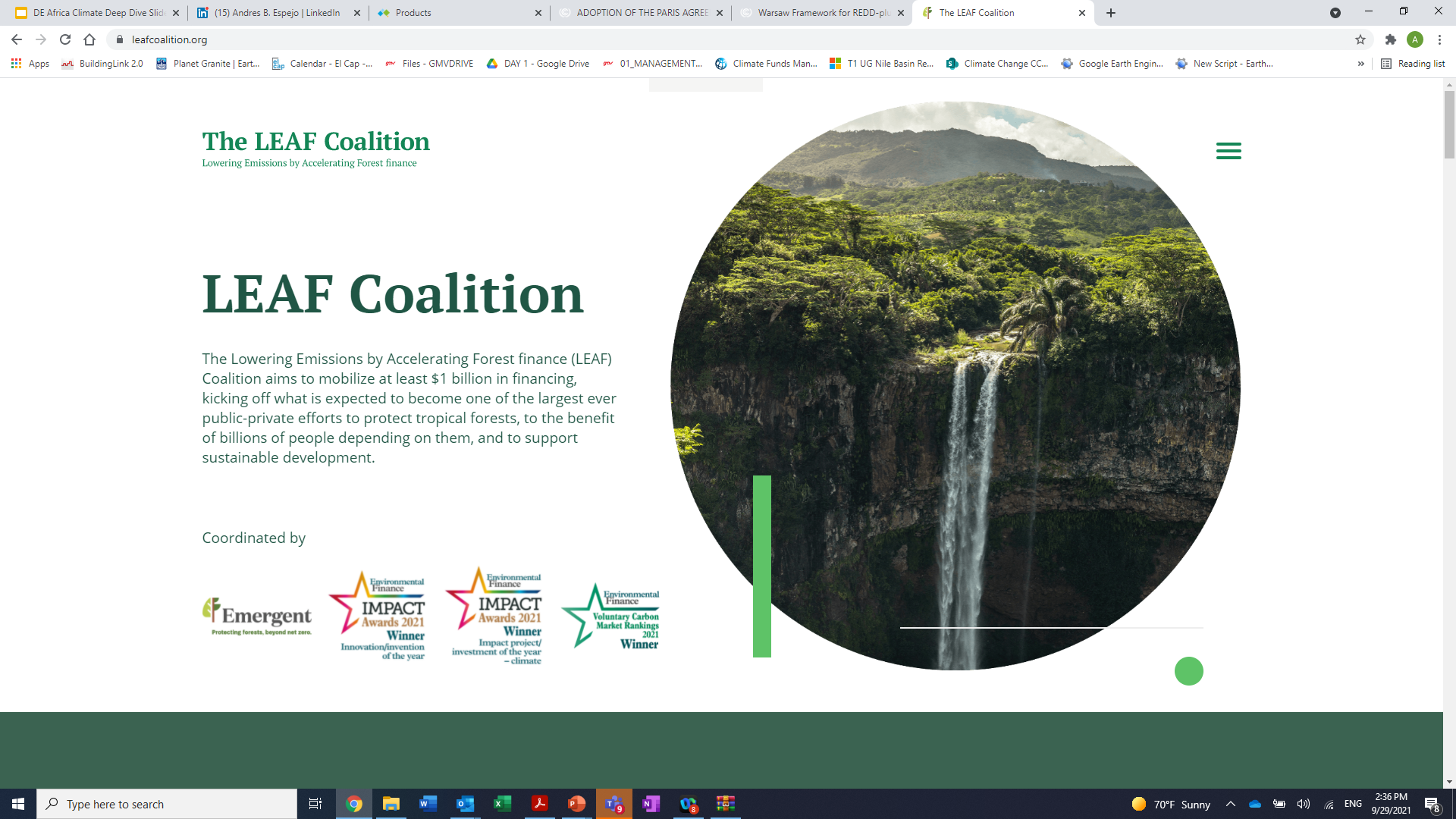 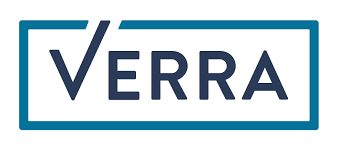 Article 6
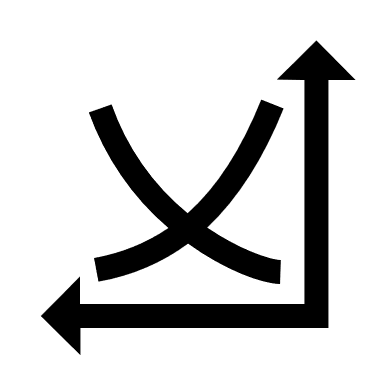 Voluntary markets
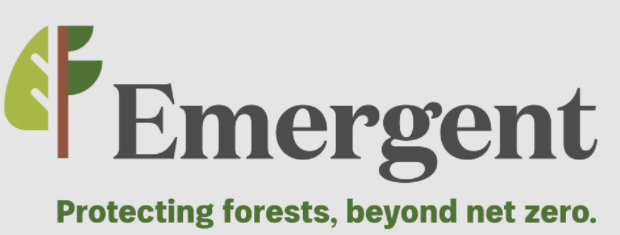 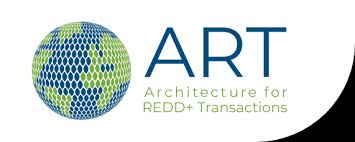 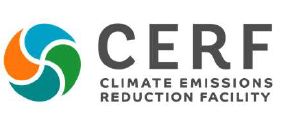 [Speaker Notes: ‘Market’ in this slide means the generation of an asset (credit) which may or may not be transferred. 

‘Non-Market’ is payment against a reported amount. No asset is actually created. 

Arrow: In the case of non-market mechanisms, finance providers define their specific requirements in addition to those defined under the Warsaw framework.]
Options for countries – CERF, Emergent, LEAF
LEAF/Emergent
CERF
FCPF and ISFL
4
Options for countries – CERF, Emergent, LEAF
CERF
LEAF/Emergent
FCPF and ISFL
5
Differences between ART/TREES & FCPF/ISFL Standards
FCPF and ISFL Standards
ART/TREES
6
[Speaker Notes: Eligible entities: ART-TREES are more restrictive. This results in 3-4 FCPF ER Programs (CIV, Madagascar, Guatemala and Mozambique) not being eligible. 
Crediting period: In general, under ART/TREES countries allow crediting before and after the crediting period under FCPF/ISFL. This is where countries can find some synergies by issuing pre-ERPA and post-ERPA credits. Moreover, it is important to note that subnational jurisdictions are required to transition to national level before December 2030.
Scope: ART/TREES is similar to FCPF, but ART-TREES is a bit more restrictive (removals can only be accounted if deforestation is reduced, HFLD has more restrictive eligible requirements)
Methodological Requirements: ART/TREES provides more detailed requirements (less flexibility) which build on current best practices already observed in FCPF ER Programs. One important difference is that the reference period is 5 years instead of 10 years (FCPF), so in countries with upward trends ART/TREES will provide higher reference levels. 
Discounts: More significant under ART/TREES which could affect volumes of ER generated. In some countries this difference could be extremely significant. FCPF estimates that there could be a 30% difference in average. 
Safeguards: ART/TREES include indicators that provide more detail to the Cancun guidance. In general, ESF is well aligned to ART/TREES, but ART/TREES would require additional reporting and require third-party verification. WB ESF would not be automatically accepted. 
ER Title: Similar requirements. 
Validation and Verification: Similar requirements.]